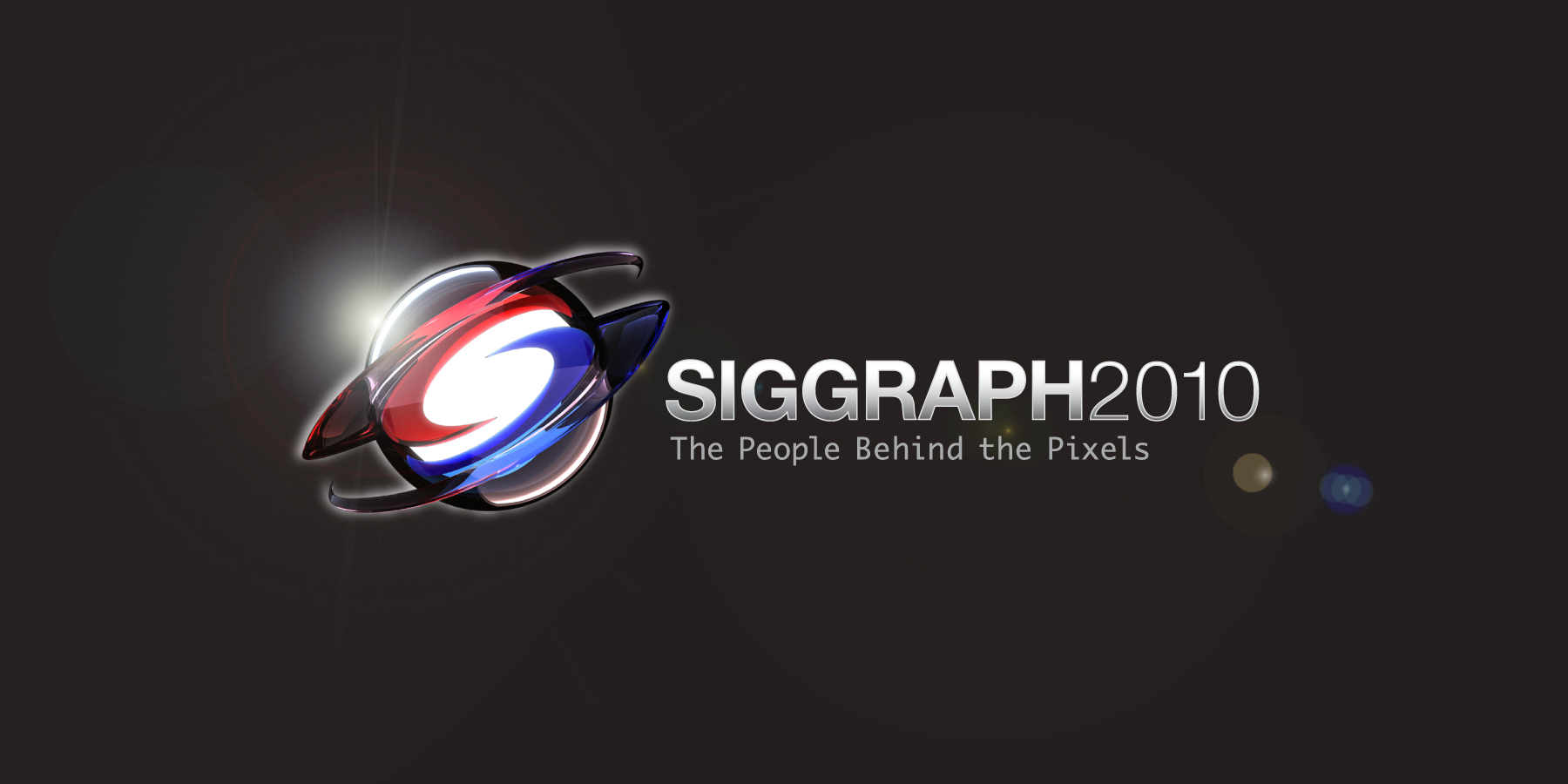 Real-Time Order Independent Transparency and Indirect Illumination Using Direct3D 11
Jason Yang and Jay McKee
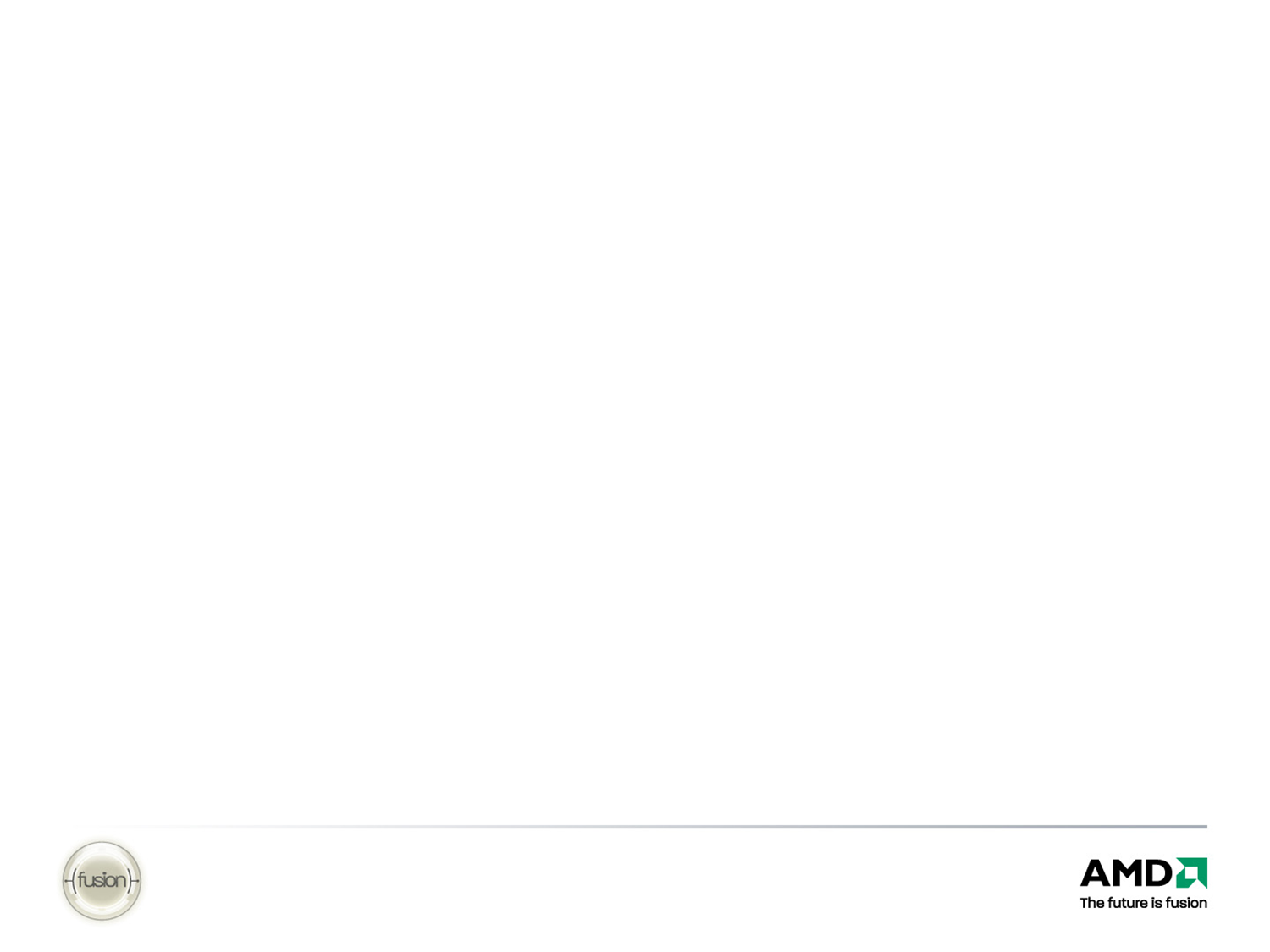 …Continued from Last YearDepth of Field using Summed Area Tables
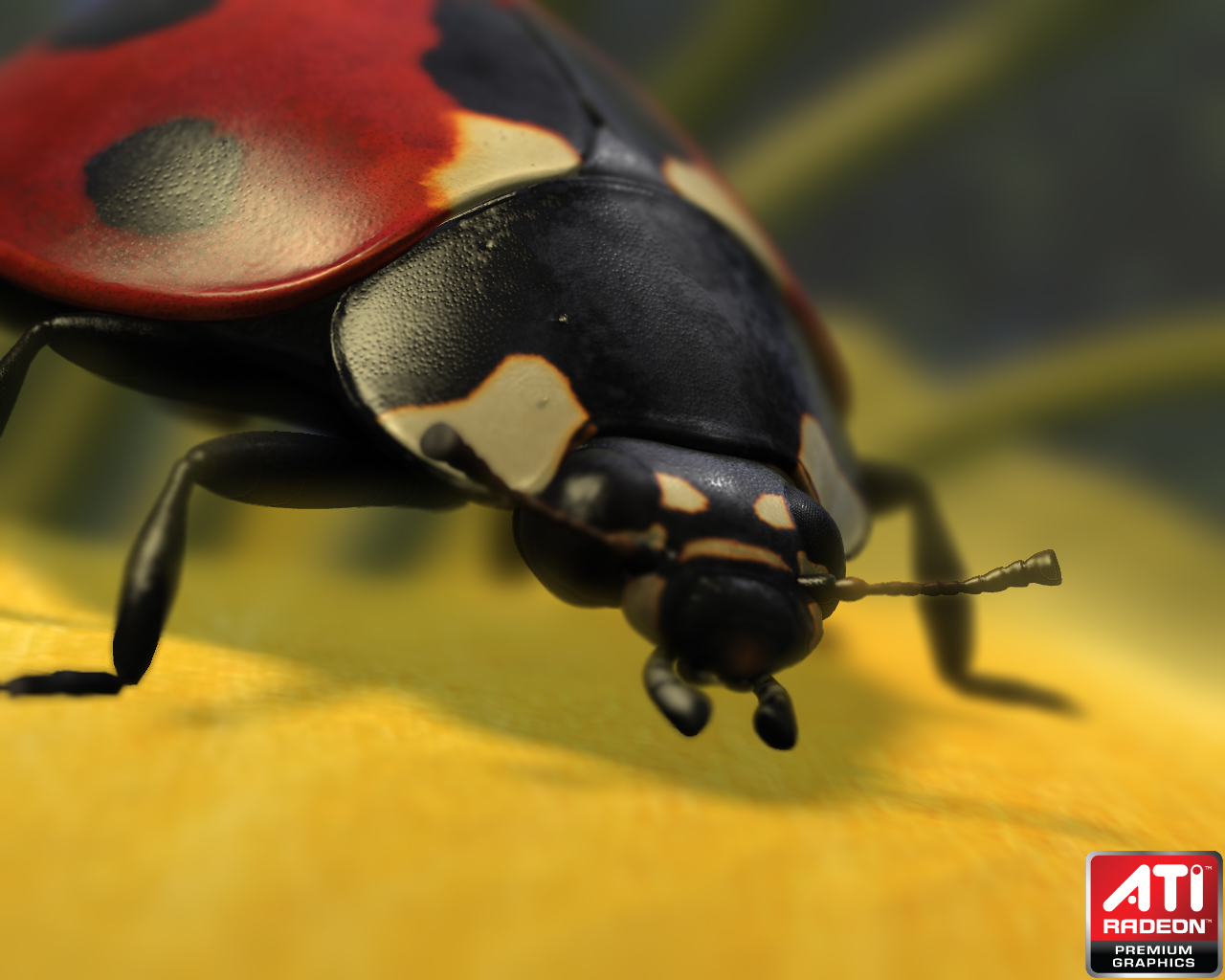 7/28/2010
Advances in Real-Time Rendering Course
 Siggraph 2010, Los Angeles, CA
Today’s Overview
Fast creation of linked lists of arbitrary size on the GPU using D3D11
Integration into the standard graphics pipeline
Demonstrates compute from rasterized data
DirectCompute features in Pixel Shader

Examples:
Order Independent Transparency (OIT)
Indirect Shadowing
7/28/2010
Advances in Real-Time Rendering Course
 Siggraph 2010, Los Angeles, CA
[Speaker Notes: Building data structures from the graphics pipeline]
Background
A-buffer – Carpenter ‘84
CPU side linked list per-pixel for anti-aliasing
Fixed array per-pixel
F-buffer, stencil routed A-buffer, Z3 buffer, and k-buffer, Slice map, bucket depth peeling
Multi-pass
Depth peeling methods for transparency
Recent
Freepipe, PreCalc [DX11 SDK]
7/28/2010
Advances in Real-Time Rendering Course
 Siggraph 2010, Los Angeles, CA
Linked List Construction
Two Buffers
Head pointer buffer
addresses/offsets
Initialized to end-of-list (EOL) value (e.g., -1)
Node buffer
arbitrary payload data + “next pointer”
Each shader thread
Retrieve and increment global counter value
Atomic exchange into head pointer buffer
Add new entry into the node buffer at location from step 1
7/28/2010
Advances in Real-Time Rendering Course
 Siggraph 2010, Los Angeles, CA
[Speaker Notes: Creating reverse linked list]
Order Independent TransparencyConstruction by Example
Classical problem in computer graphics
Correct rendering of semi-transparent geometry requires sorting – blending is an order dependent operation
Sometimes sorting triangles is enough but not always
Difficult to sort: Multiple meshes interacting (many draw calls)
Impossible to sort: Intersecting triangles (must sort fragments)
Try doing thisin PowerPoint!
7/28/2010
Advances in Real-Time Rendering Course
 Siggraph 2010, Los Angeles, CA
Order Independent Transparency with Per-Pixel Linked Lists
Computes correct transparency
Good performance
Works with depth and stencil testing
Works with and without MSAA
Example of programmable blend
7/28/2010
Advances in Real-Time Rendering Course
 Siggraph 2010, Los Angeles, CA
Algorithm Overview
0.	Render opaque scene objects
Render transparent scene objects
Screen quad resolves and composites fragment lists
7/28/2010
Advances in Real-Time Rendering Course
 Siggraph 2010, Los Angeles, CA
Step 0 – Render Opaque
Render all opaque geometry normally
Render Target
7/28/2010
Advances in Real-Time Rendering Course
 Siggraph 2010, Los Angeles, CA
Algorithm Overview
0.	Render opaque scene objects
Render transparent scene objects
All fragments are stored using per-pixel linked lists
Store fragment’s: color, alpha, & depth
Screen quad resolves and composites fragment lists
7/28/2010
Advances in Real-Time Rendering Course
 Siggraph 2010, Los Angeles, CA
Setup
Two buffers
Screen sized head pointer buffer
Node buffer – large enough to handle all fragments

Render as usual
Disable render target writes
7/28/2010
Advances in Real-Time Rendering Course
 Siggraph 2010, Los Angeles, CA
Step 1 – Create Linked List
Head Pointer Buffer
-1
-1
-1
-1
-1
-1
-1
-1
-1
-1
-1
-1
-1
-1
-1
-1
-1
-1
Render Target
-1
-1
-1
-1
-1
-1
-1
-1
-1
-1
-1
-1
-1
-1
-1
-1
-1
-1
Counter = 0
Node Buffer
0
1
6
2
3
5
4
…
7/28/2010
Step 1 – Create Linked List
Head Pointer Buffer
-1
-1
-1
-1
-1
-1
-1
-1
-1
-1
-1
-1
-1
-1
-1
-1
-1
-1
Render Target
-1
-1
-1
-1
-1
-1
-1
-1
-1
-1
-1
-1
-1
-1
-1
-1
-1
-1
Counter = 0
Node Buffer
0
1
6
2
3
5
4
…
7/28/2010
Step 1 – Create Linked List
Head Pointer Buffer
-1
-1
-1
-1
-1
-1
-1
0
-1
-1
-1
-1
-1
-1
-1
-1
-1
-1
Render Target
-1
-1
-1
-1
-1
-1
-1
-1
-1
-1
-1
-1
-1
-1
-1
-1
-1
-1
Counter = 1
Node Buffer
0
1
6
2
3
5
4
…
7/28/2010
Step 1 – Create Linked List
Head Pointer Buffer
-1
-1
-1
-1
-1
-1
-1
0
-1
-1
-1
-1
-1
-1
-1
-1
-1
-1
Render Target
-1
-1
-1
-1
-1
-1
-1
-1
-1
-1
-1
-1
-1
-1
-1
-1
-1
-1
Counter = 1
Node Buffer
0
1
6
2
3
5
4
…
0.87
-1
7/28/2010
Step 1 – Create Linked List
Head Pointer Buffer
-1
-1
-1
-1
-1
-1
-1
0
-1
-1
-1
-1
-1
-1
-1
-1
-1
-1
Render Target
-1
-1
-1
-1
-1
-1
-1
-1
-1
1
2
-1
-1
-1
-1
-1
-1
-1
Counter = 3
Node Buffer
0
1
6
2
3
5
4
…
0.87
0.89
0.90
-1
-1
-1
Culled due to existing scene geometry depth.
7/28/2010
Step 1 – Create Linked List
-1
-1
-1
-1
-1
-1
-1
3
4
-1
-1
-1
-1
-1
-1
-1
-1
-1
Render Target
-1
-1
-1
-1
-1
-1
-1
-1
-1
1
2
-1
-1
-1
-1
-1
-1
-1
Counter = 5
Node Buffer
0
1
6
2
3
5
4
…
0.87
0.89
0.90
0.65
0.65
-1
-1
-1
0
-1
7/28/2010
Step 1 – Create Linked List
-1
-1
-1
-1
-1
-1
-1
5
4
-1
-1
-1
-1
-1
-1
-1
-1
-1
Render Target
-1
-1
-1
-1
-1
-1
-1
-1
-1
1
2
-1
-1
-1
-1
-1
-1
-1
Counter = 6
Node Buffer
0
1
6
2
3
5
4
…
0.87
0.89
0.90
0.65
0.65
0.71
-1
-1
-1
0
-1
3
7/28/2010
Node Buffer Counter
Counter allocated in GPU memory (i.e. a buffer)
Atomic updates
Contention issues
DX11 Append feature
Linear writes to a buffer
Implicit writes
Append()
Explicit writes
IncrementCounter()
Standard memory operations
Up to 60% faster than memory counters
7/28/2010
Advances in Real-Time Rendering Course
 Siggraph 2010, Los Angeles, CA
Algorithm Overview
0.	Render opaque scene objects
Render transparent scene objects
Screen quad resolves and composites fragment lists
Single pass
Pixel shader sorts associated linked list (e.g., insertion sort)
Composite fragments in sorted order with background
Output final fragment
7/28/2010
Advances in Real-Time Rendering Course
 Siggraph 2010, Los Angeles, CA
Step 2 – Render Fragments
Head Pointer Buffer
-1
-1
-1
-1
-1
-1
-1
5
4
-1
-1
-1
-1
-1
-1
-1
-1
-1
Render Target
-1
-1
-1
-1
-1
-1
-1
-1
-1
1
2
-1
-1
-1
-1
-1
-1
-1
Node Buffer
0
1
6
2
3
5
4
…
(0,0)->(1,1): 
Fetch Head Pointer: -1
-1 indicates no fragment to render
0.87
0.89
0.90
0.65
0.65
0.71
-1
-1
-1
0
-1
3
7/28/2010
Step 2 – Render Fragments
Head Pointer Buffer
-1
-1
-1
-1
-1
-1
-1
5
4
-1
-1
-1
-1
-1
-1
-1
-1
-1
Render Target
-1
-1
-1
-1
-1
-1
-1
-1
-1
1
2
-1
-1
-1
-1
-1
-1
-1
Node Buffer
0
1
6
2
3
5
4
…
(1,1):
Fetch Head Pointer: 5
Fetch Node Data (5)
Walk the list and store in temp array
0.87
0.89
0.90
0.65
0.65
0.71
-1
-1
-1
0
-1
3
0.71
0.65
0.87
Step 2 – Render Fragments
-1
-1
-1
-1
-1
-1
-1
5
4
-1
-1
-1
-1
-1
-1
-1
-1
-1
Render Target
-1
-1
-1
-1
-1
-1
-1
-1
-1
1
2
-1
-1
-1
-1
-1
-1
-1
Node Buffer
0
1
6
2
3
5
4
…
(1,1):
Sort temp array
Blend colors and write out
0.87
0.89
0.90
0.65
0.65
0.71
-1
-1
-1
0
-1
3
0.65
0.71
0.87
[Speaker Notes: Insertion sort]
Step 2 – Render Fragments
Head Pointer Buffer
-1
-1
-1
-1
-1
-1
-1
5
4
-1
-1
-1
-1
-1
-1
-1
-1
-1
Render Target
-1
-1
-1
-1
-1
-1
-1
-1
-1
1
2
-1
-1
-1
-1
-1
-1
-1
Node Buffer
0
1
6
2
3
5
4
…
0.87
0.89
0.90
0.65
0.65
0.71
-1
-1
-1
0
-1
3
7/28/2010
Anti-Aliasing
Store coverage information in the linked list
Resolve on per-sample
Execute a shader at each sample location
Use MSAA hardware
Resolve per-pixel
Execute a shader at each pixel location
Average all sample contributions within the shader
7/28/2010
Advances in Real-Time Rendering Course
 Siggraph 2010, Los Angeles, CA
[Speaker Notes: Sub-pixel intersections
Pros:
Slightly faster than per-sample execution
Can be done with a Compute Shader
Cons:
Destination Render Target is single sample
Depthstencil testing is not available for early rejection]
Demo
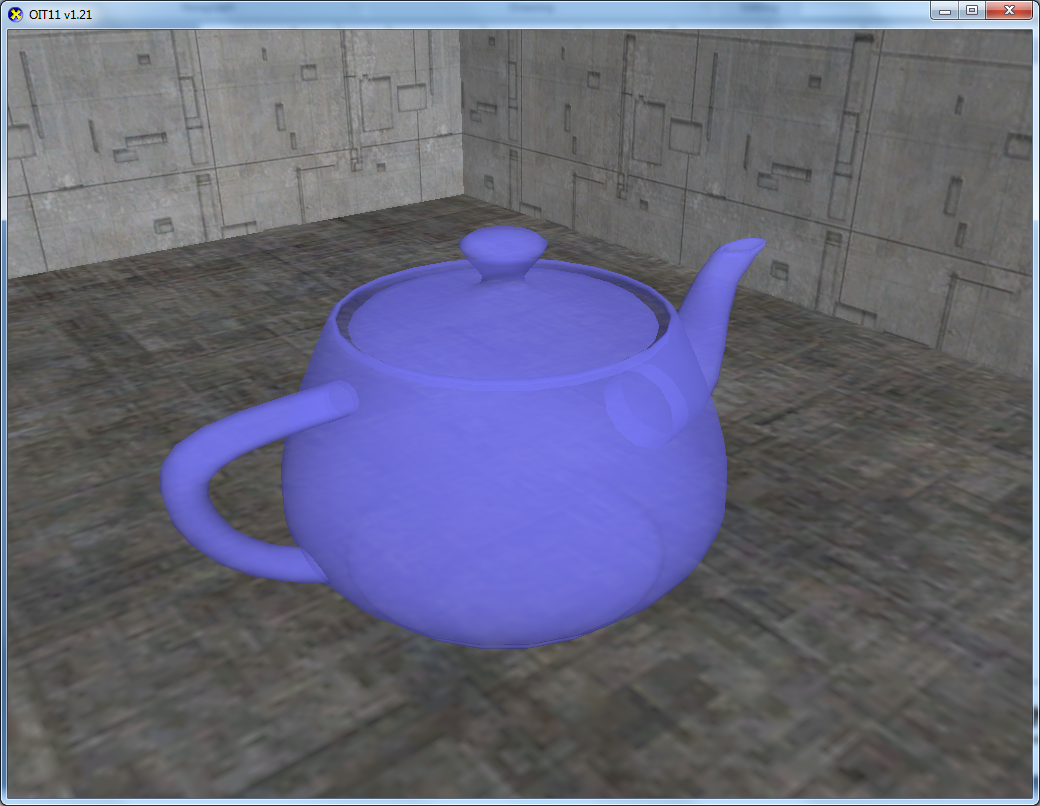 Performance Comparison
Performance scaled to ATI Radeon HD 5770
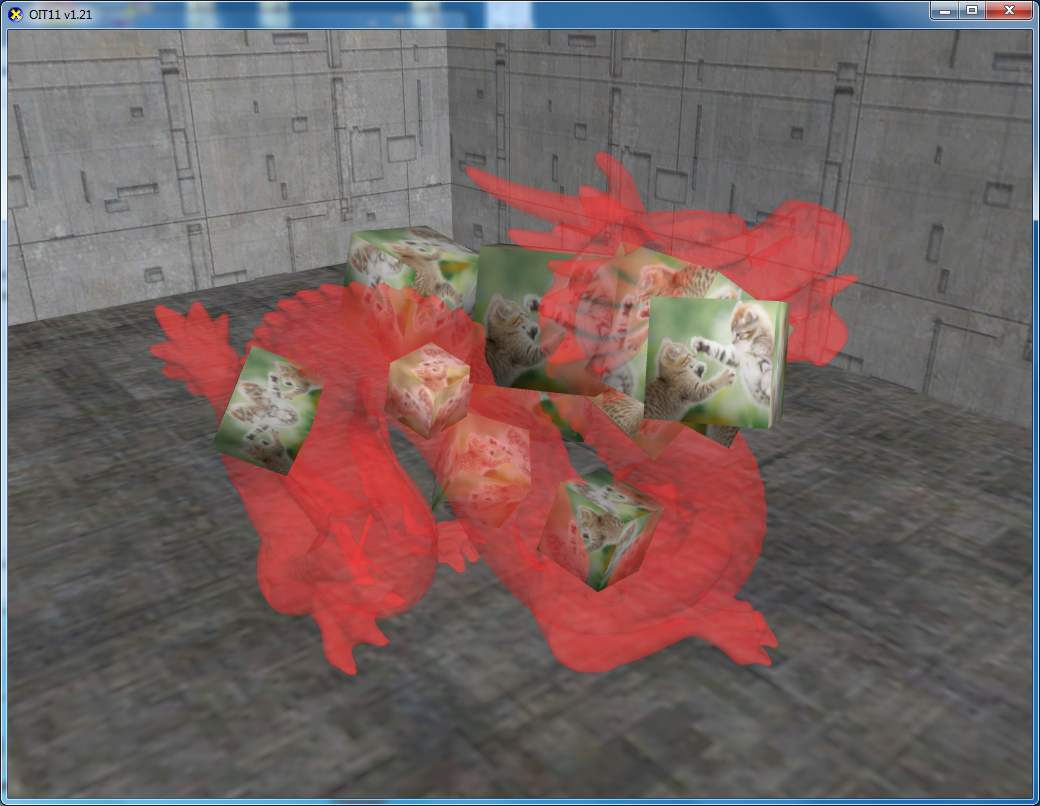 7/28/2010
Advances in Real-Time Rendering Course
 Siggraph 2010, Los Angeles, CA
Mecha Demo
602K scene triangles
254K transparent triangles
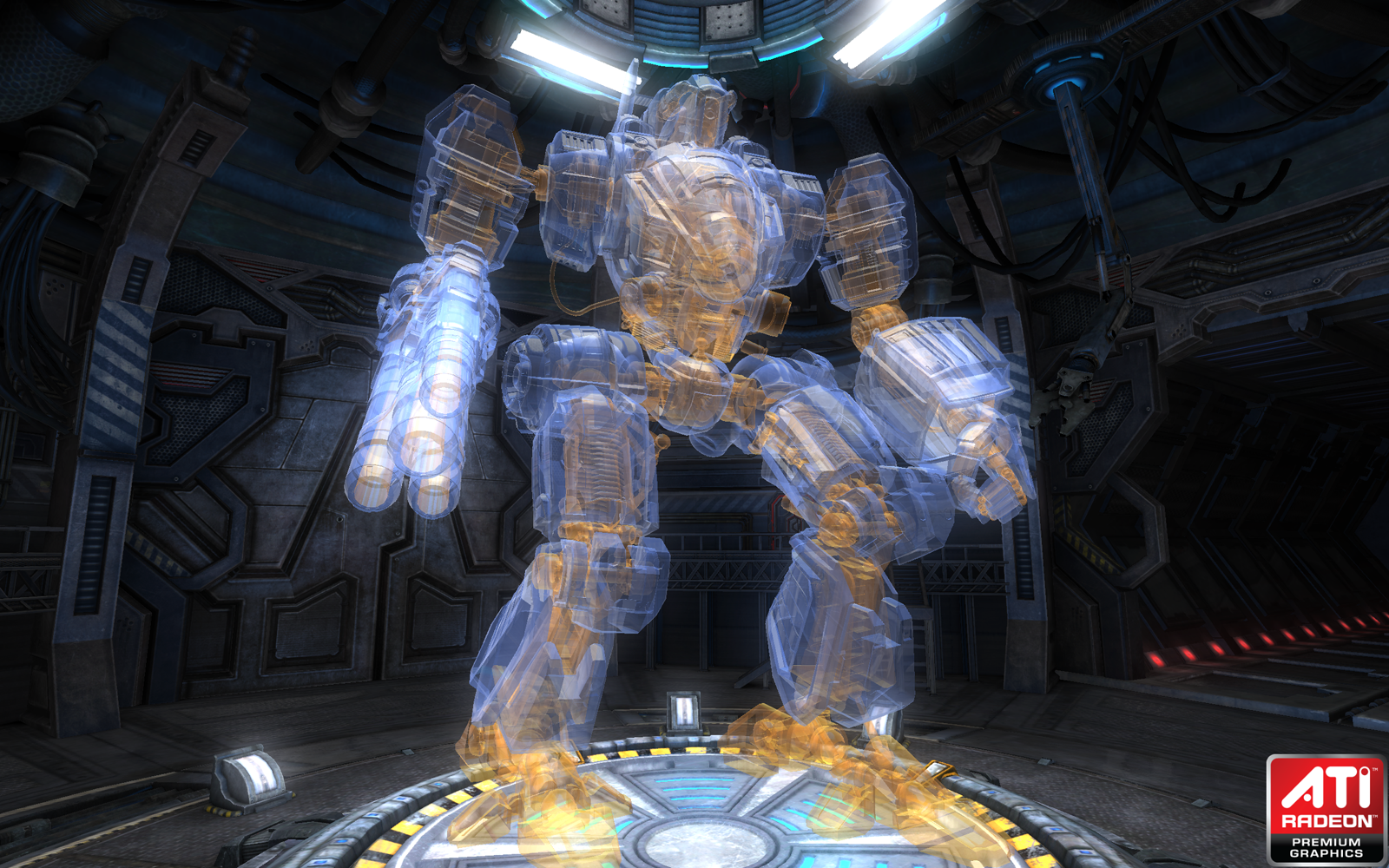 7/28/2010
Advances in Real-Time Rendering Course
 Siggraph 2010, Los Angeles, CA
Layers
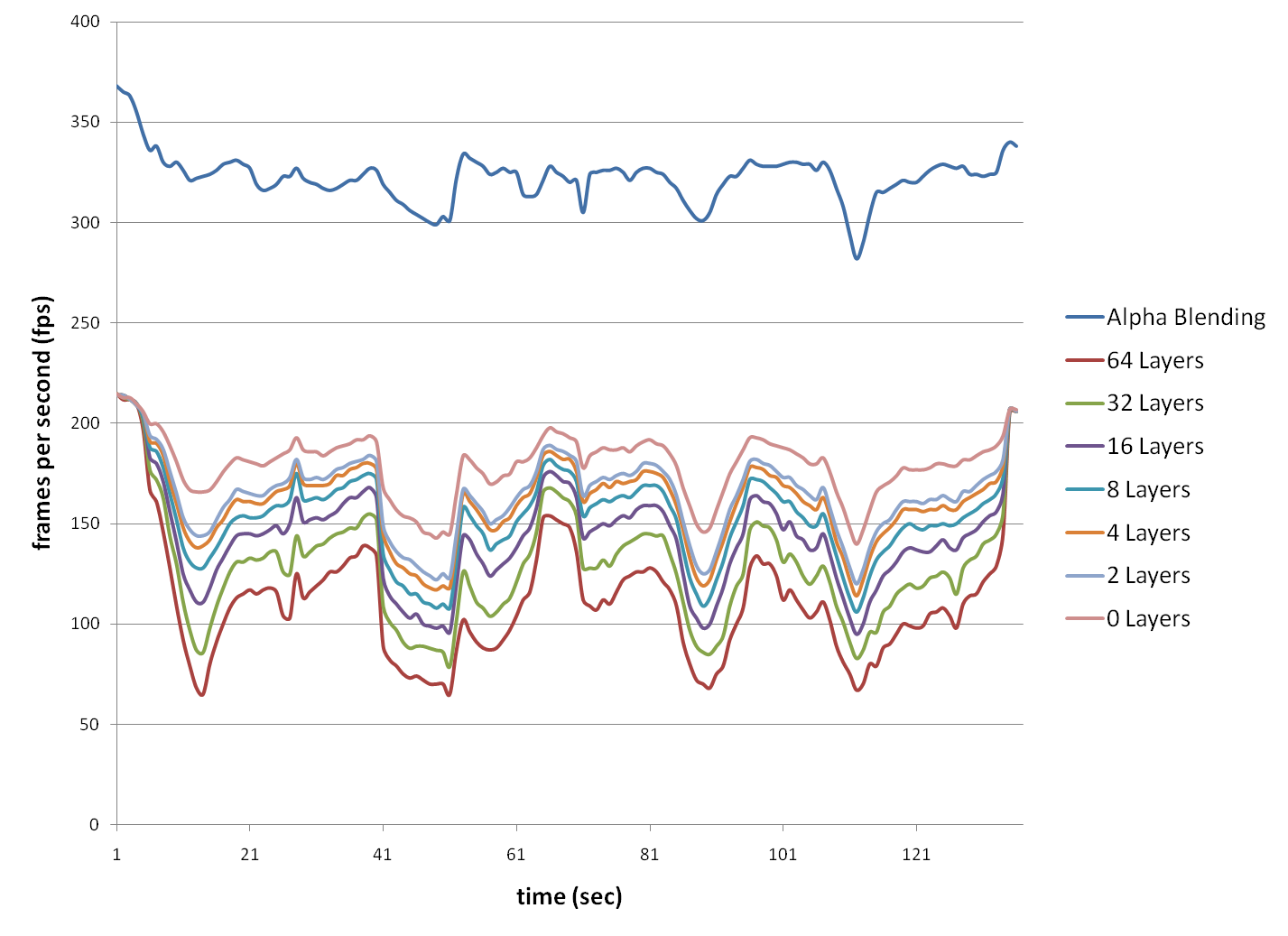 7/28/2010
Advances in Real-Time Rendering Course
 Siggraph 2010, Los Angeles, CA
[Speaker Notes: Worst case 370K fragments filling 40% of the frame
2ms to store the fragments
3.3ms 0->64 fps]
Scaling
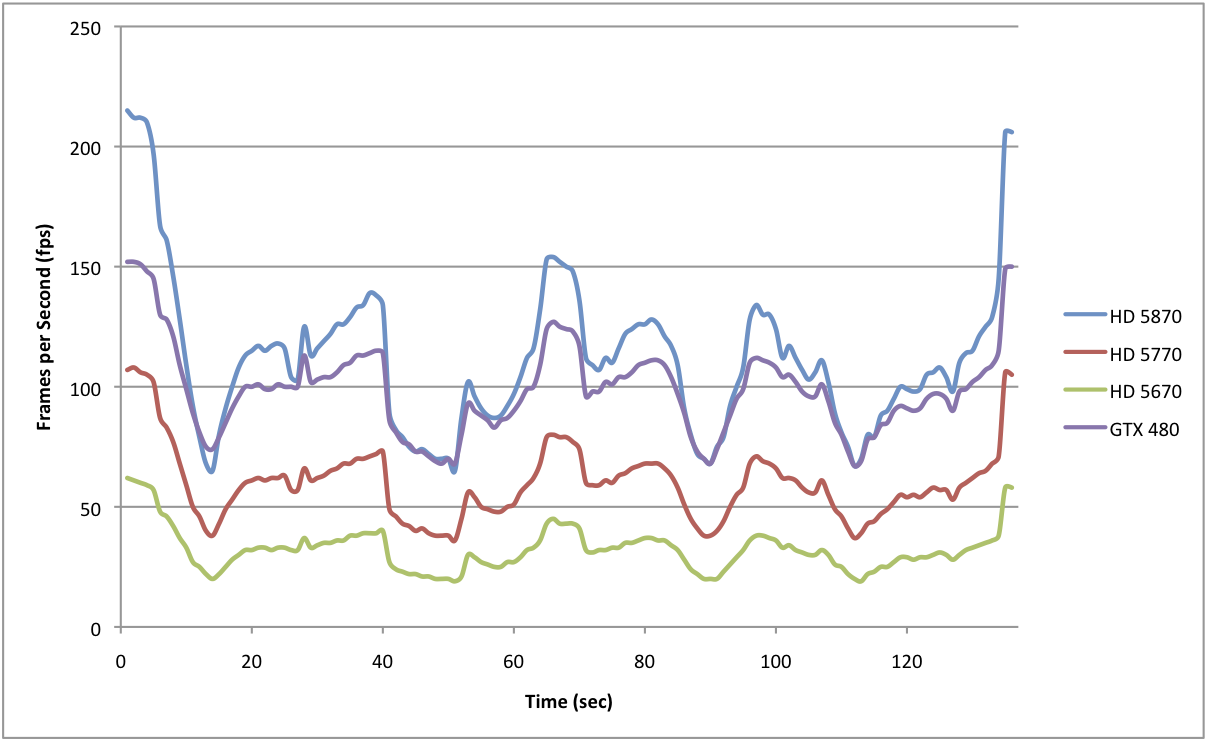 7/28/2010
Advances in Real-Time Rendering Course
 Siggraph 2010, Los Angeles, CA
[Speaker Notes: 112 -> 60 fps -> 32fps]
Indirect Illumination with Indirect Shadows using DirectX 11
7/28/2010
Advances in Real-Time Rendering Course
 Siggraph 2010, Los Angeles, CA
Why Indirect Shadowing?
Help perceive subtle dynamic changes occuring in a scene. 
Adds helpful cues for depth perception.
Indirect light contribution on scene pixels more accurate.
Especially important for visual experience and gameplay when environments are dimmly lit or action happens away from direct light.
7/28/2010
Advances in Real-Time Rendering Course
 Siggraph 2010, Los Angeles, CA
4 Phases:
Create 3D grid holding blocker geometry for indirect shadowing. (use DX11 Compute Shader) 
Generate Reflective Shadow Maps (RSMs).
Indirect Light
Indirect Shadowing
7/28/2010
Advances in Real-Time Rendering Course
 Siggraph 2010, Los Angeles, CA
PHASE #1
Create 3D grid containing blocker geometry for shadowing.
7/28/2010
Advances in Real-Time Rendering Course
 Siggraph 2010, Los Angeles, CA
Create 3D grid for shadow blocker geometry
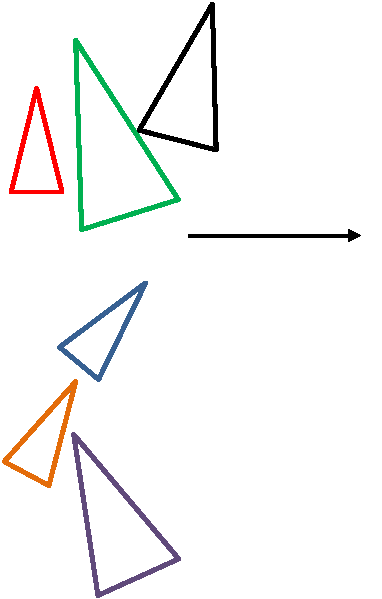 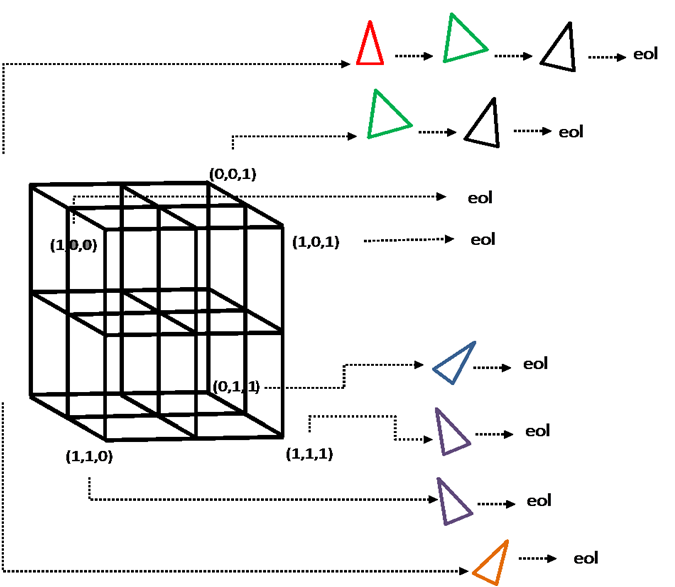 (0,0,0)
eol = End of list (0xffffffff)
Insert triangles of low LOD versions of blocker geometry into cells of 3D grid
(0,1,0)
PHASE #2
Generate RSMs
7/28/2010
Advances in Real-Time Rendering Course
 Siggraph 2010, Los Angeles, CA
Reflective Shadow Map
RSM is like a standard shadow map but with added information such as color, normal, flux, etc.
Pixels in RSM considered as point light sources for 1 bounce indirect light.
Create 1 RSM for each light source you want to contribute indirect light.
7/28/2010
Advances in Real-Time Rendering Course
 Siggraph 2010, Los Angeles, CA
RSM ~ G-Buffer for lights
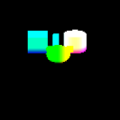 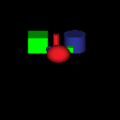 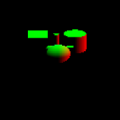 Position
Color
Normal
PHASE #3
Indirect Light
7/28/2010
Advances in Real-Time Rendering Course
 Siggraph 2010, Los Angeles, CA
Indirect Light
At this point, assumed you have:
Main scene G-buffer with color, position, normal
Generated RSMs with color, position, normal
Separate indirect light and indirect shadow phases so you can use different buffer sizes based on performance needs.
In this example both phases use 1/4 size buffer.
7/28/2010
Advances in Real-Time Rendering Course
 Siggraph 2010, Los Angeles, CA
Full-screen quad. For each scene pixel:
Transform scene pixel position 
   and normal to RSM space
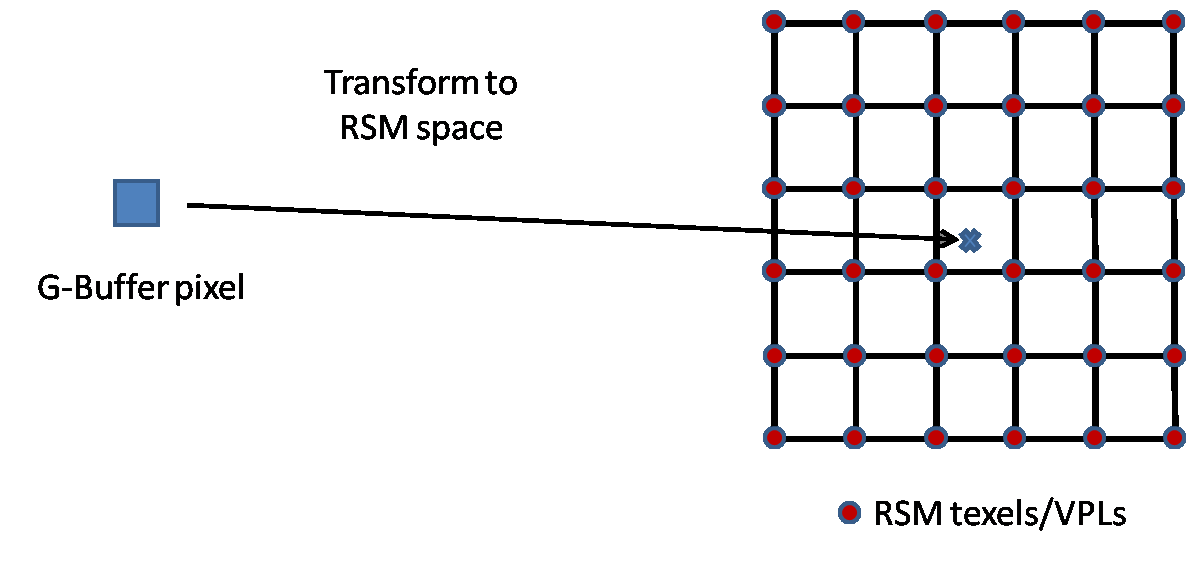 7/28/2010
Advances in Real-Time Rendering Course
 Siggraph 2010, Los Angeles, CA
Indirect Light Accumulate
For each scene pixel, loop through RSM 
	kernel pixels, do standard lighting calculation between RSM kernel pixel and scene pixel and accumulate light.
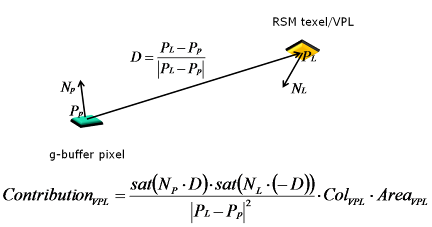 Problem!
Too many samples per kernel will kill performance…but we need very large kernel to get good visual results.
For decent results need  >= 512x512 as well as big kernel  >= 80x80
7/28/2010
Advances in Real-Time Rendering Course
 Siggraph 2010, Los Angeles, CA
Solution:
Don’t use the full kernel for each screen pixel.
Instead, use dithered pattern of pixels which only considers 1 out of NxN pixels each time in the light accumulation loop.
Dithered pattern position uses scene pixel screen position modulo N.
7/28/2010
Advances in Real-Time Rendering Course
 Siggraph 2010, Los Angeles, CA
Indirect Lighting
However, the dithered pattern used to calculate indirect light falling on screen pixel still won’t be smooth…
Perform bilateral filter with up-sample to smooth things out and go to main scene image size.
7/28/2010
Advances in Real-Time Rendering Course
 Siggraph 2010, Los Angeles, CA
PHASE #4
Indirect Shadowing
7/28/2010
Advances in Real-Time Rendering Course
 Siggraph 2010, Los Angeles, CA
Indirect Shadowing
Similar steps, full screen quad, transform scene pixel to RSM, but instead of lighting calculation…
Accumulate the amount of *blocked* light between RSM kernel and scene pixel.
7/28/2010
Advances in Real-Time Rendering Course
 Siggraph 2010, Los Angeles, CA
How do you estimate amount of blocked light?
Trace N rays from scene pixel to RSM kernel pixels and check for blocking triangles from the 3D grid step.
Accumulate indirect light from *blocked* RSM kernel pixels only!
Apply bilateral filter and up-sample.
SUBTRACT result from indirect light in previous step.
7/28/2010
Advances in Real-Time Rendering Course
 Siggraph 2010, Los Angeles, CA
Indirect Light
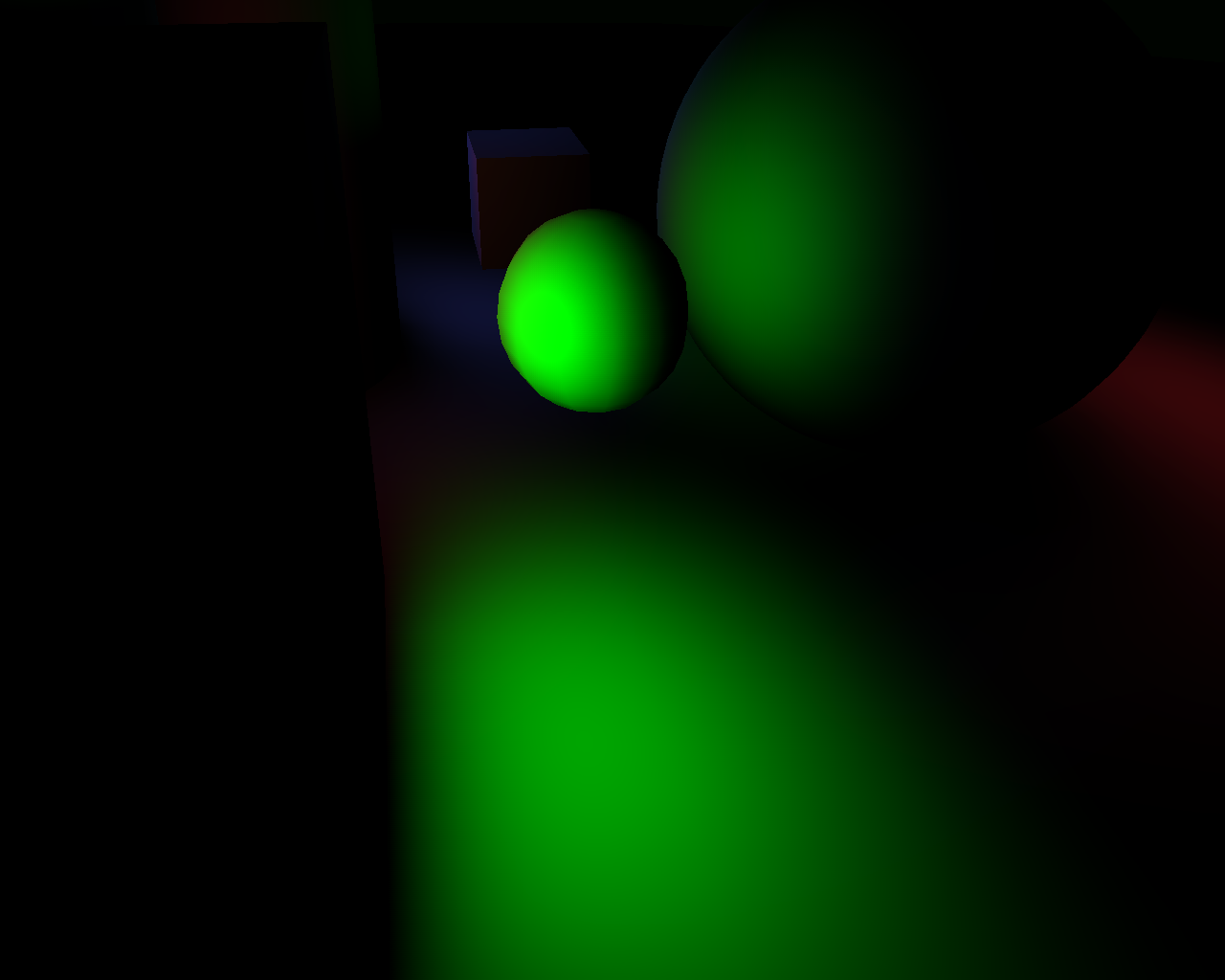 7/28/2010
Advances in Real-Time Rendering Course
 Siggraph 2010, Los Angeles, CA
After Indirect Shadowing
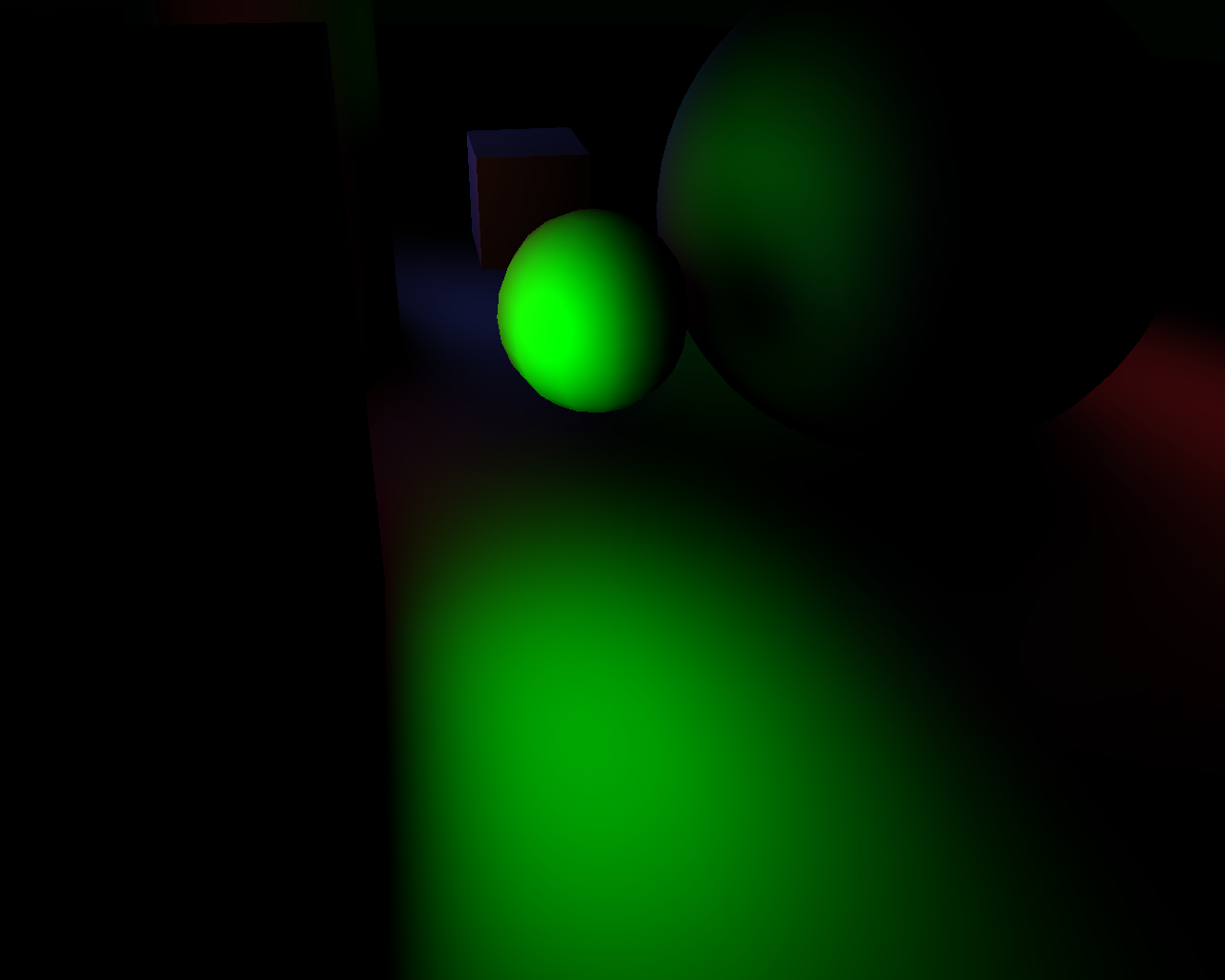 7/28/2010
Advances in Real-Time Rendering Course
 Siggraph 2010, Los Angeles, CA
Full Scene
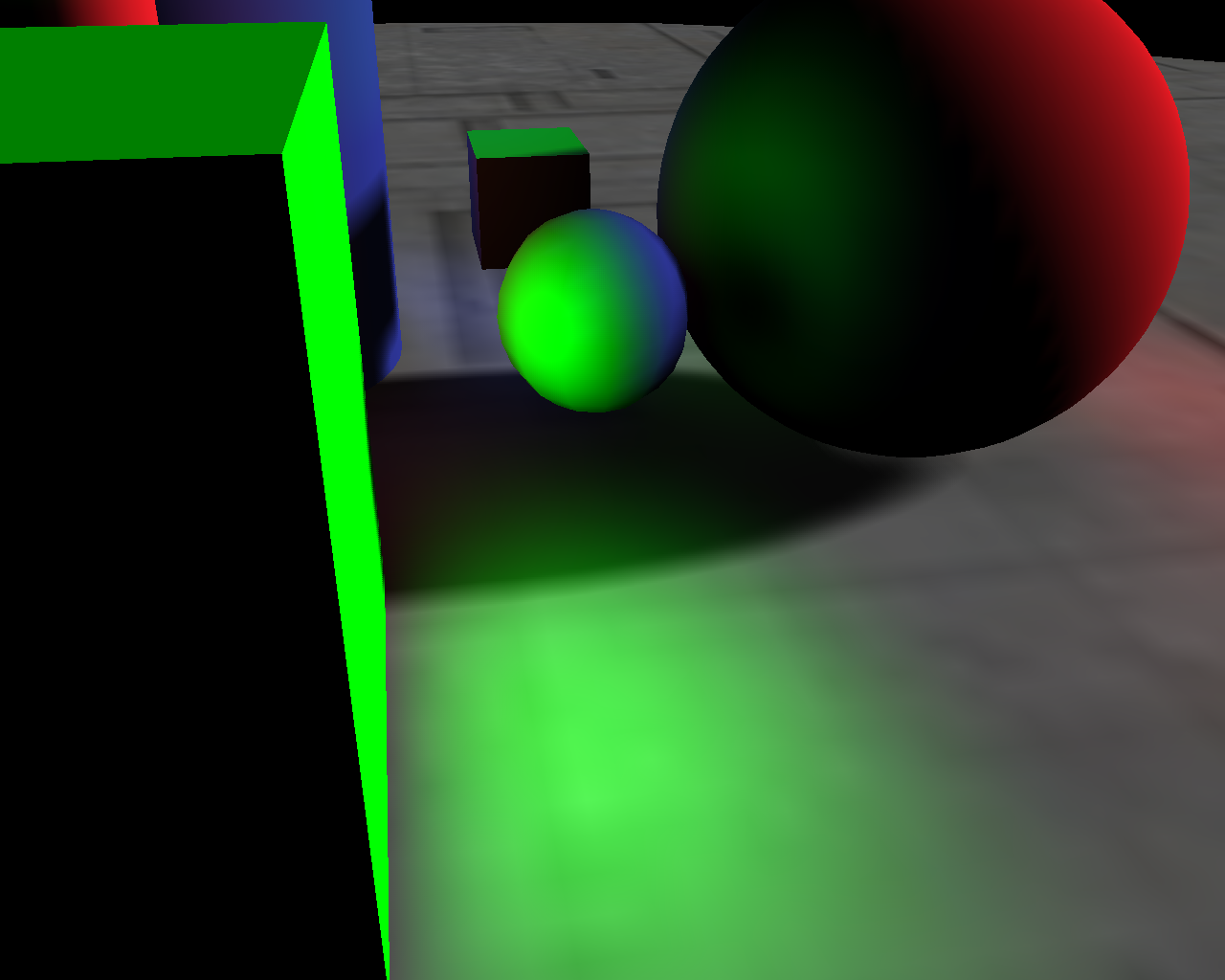 No Indirect Lighting
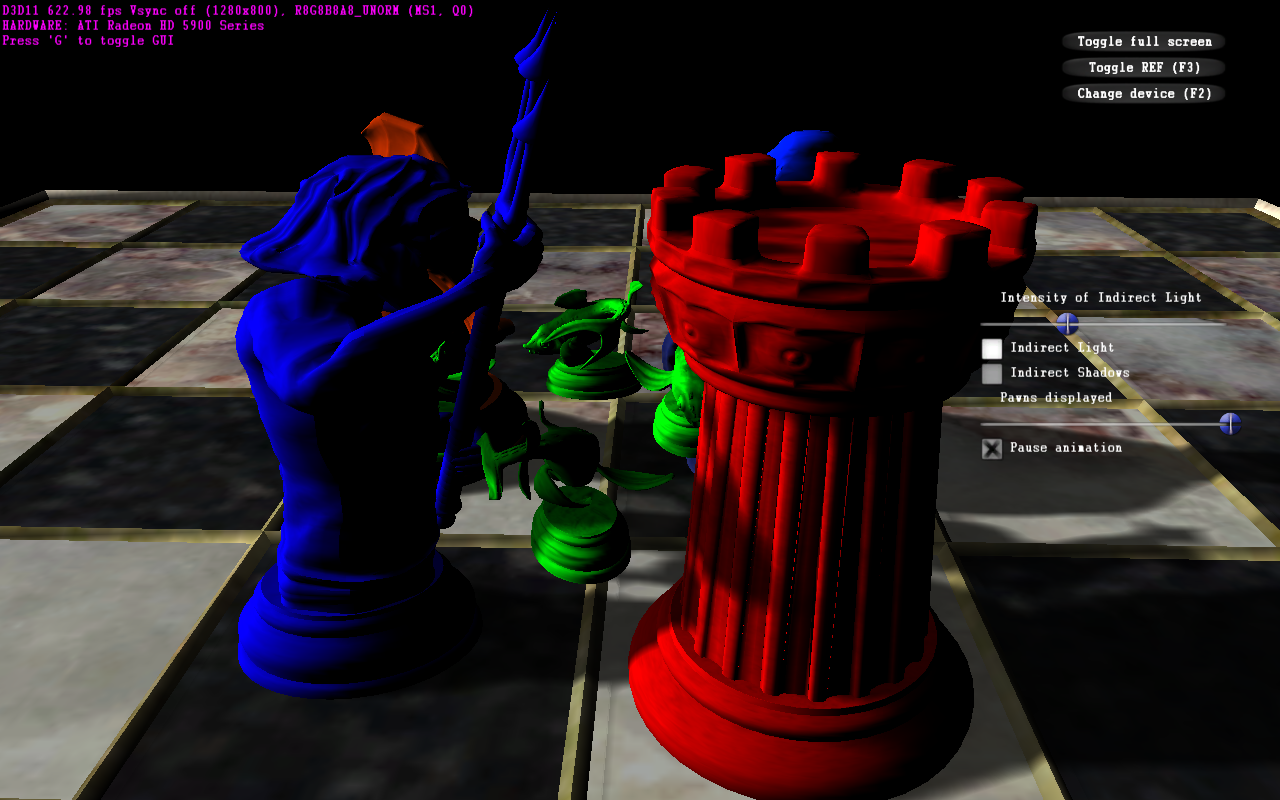 7/28/2010
Advances in Real-Time Rendering Course
 Siggraph 2010, Los Angeles, CA
With Indirect Lighting
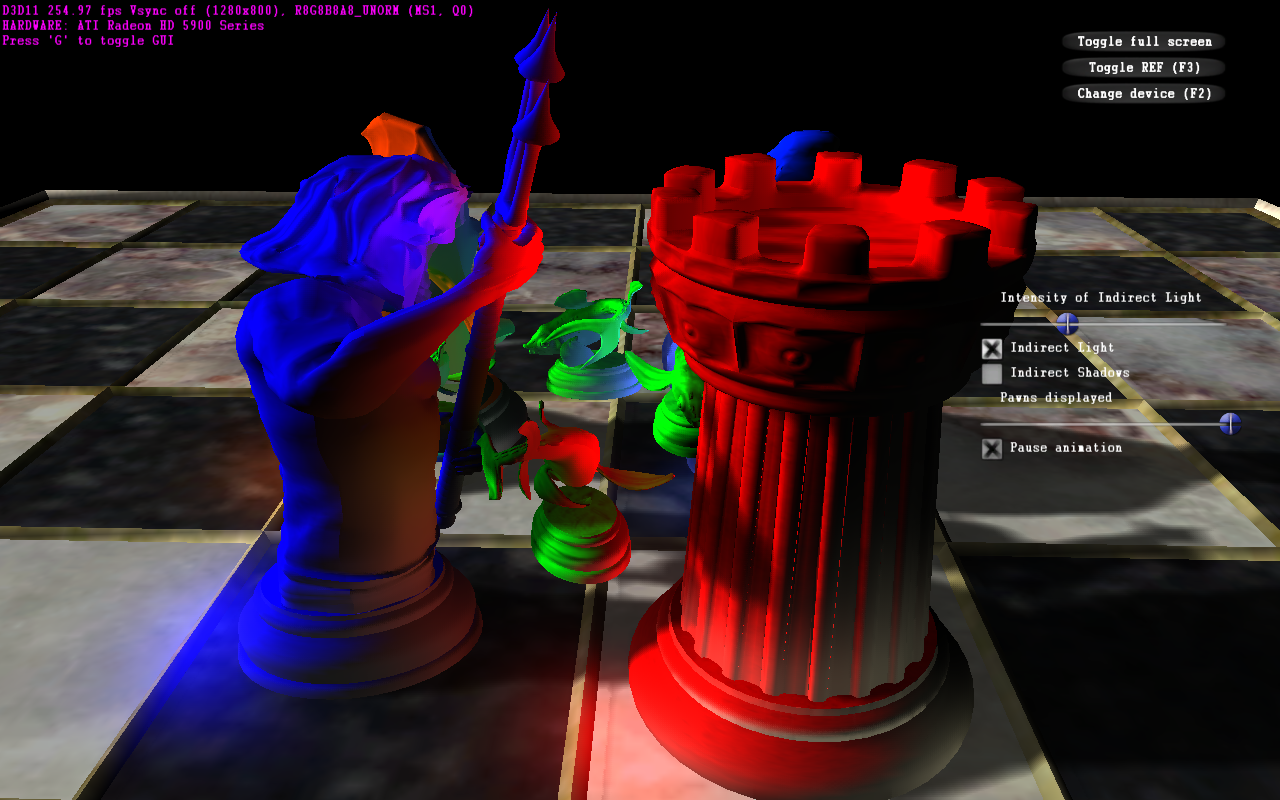 7/28/2010
Advances in Real-Time Rendering Course
 Siggraph 2010, Los Angeles, CA
Indirect Lighting + Shadowing
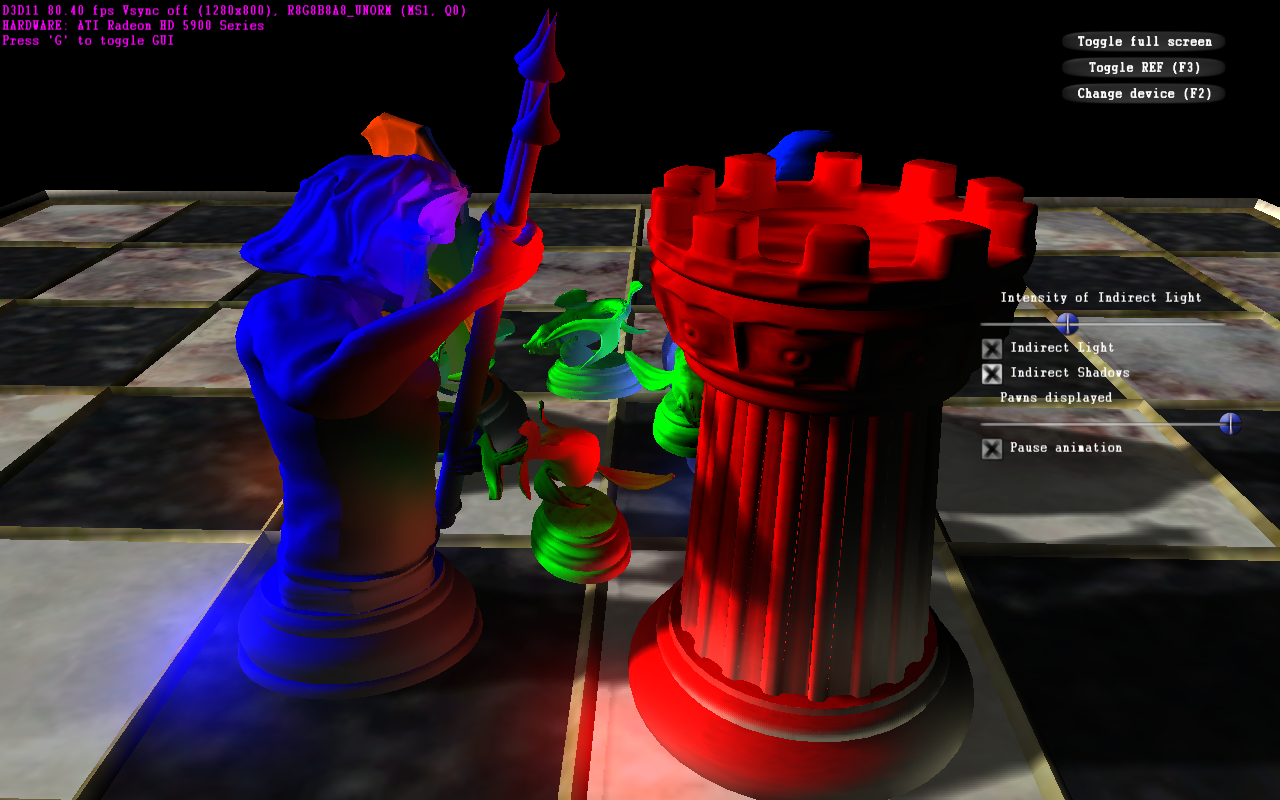 7/28/2010
Advances in Real-Time Rendering Course
 Siggraph 2010, Los Angeles, CA
Demo Time
Summary:
Fairly simple implementation. All but the 3D grid phase is probably in your pipeline today.
Fully dynamic. No pre-generated data required.
Offers a “playground” to experiment with ray-casting and per-pixel data structures in DX11.
70-110 fps on AMD HD5970
12800x800		--  9 shadow rays per pixel
32x32x32 grid. 	-- ~6000 blocker triangles per frame
7/28/2010
Advances in Real-Time Rendering Course
 Siggraph 2010, Los Angeles, CA
Thanks
Holger Grün, Nicolas Thibieroz,Justin Hensley, Abe Wiley, Dan Roeger, David Hoff, and Tom Frisinger – AMD
Chris Oat – Rockstar New England
Jakub Klarowicz – Techland
7/28/2010
Advances in Real-Time Rendering Course
 Siggraph 2010, Los Angeles, CA
References
Yang J., Hensley J., Grün H., Thibieroz N.: Real-Time Concurrent Linked List Construction on the GPU. In Rendering Techniques 2010: Eurographics Symposium on Rendering (2010), vol. 29, Eurographics.
Grün H., Thibieroz N.: OIT and Indirect Illumination using DX11 Linked Lists.  In Proceedings of Game Developers Conference 2010 (Mar. 2010). http://developer.amd.com/gpu_assets/OIT%20and%20Indirect%20Illumination%20using%20DX11%20Linked%20Lists_forweb.ppsx
7/28/2010
Advances in Real-Time Rendering Course
 Siggraph 2010, Los Angeles, CA
Questions?
http://developer.amd.com/samples/demos/pages/ATIRadeonHD5800SeriesRealTimeDemos.aspx
7/28/2010
Advances in Real-Time Rendering Course
 Siggraph 2010, Los Angeles, CA
Code Example
RWStructuredBuffer    RWStructuredCounter;
RWTexture2D<int>      tRWFragmentListHead;
RWTexture2D<float4>   tRWFragmentColor;
RWTexture2D<int2>     tRWFragmentDepthAndLink;

[earlydepthstencil]
void PS( PsInput input )
{
float4 vFragment = ComputeFragmentColor(input);
int2   vScreenAddress = int2(input.vPositionSS.xy);

// Get counter value and increment
int nNewFragmentAddress = RWStructuredCounter.IncrementCounter();
if ( nNewFragmentAddress == FRAGMENT_LIST_NULL ) { return; }

// Update head buffer
int nOldFragmentAddress;
InterlockedExchange(tRWFragmentListHead[vScreenAddress], nNewHeadAddress, nOldHeadAddress );

// Write the fragment attributes to the node buffer
int2 vAddress = GetAddress( nNewFragmentAddress );
tRWFragmentColor[vAddress] = vFragment;
tRWFragmentDepthAndLink[vAddress] = int2( int(saturate(input.vPositionSS.z))*0x7fffffff), nOldFragmentAddress );

    return;
}